marktwerking
sturing door prijsmechanisme
Prijsvorming bij perfecte markt
Efficiëntie en externe effecten
Veranderingen in de markt
Perfecte werkende markt/volkomen concurrentie / volledige mededinging
±
Veel vragers en veel aanbieders
zoveel dat geen enkel individu met zijn vraag/aanbod invloed heeft op de prijs
Homogeen product
in ogen van de vragers zijn de producten van de verschillende aanbieders volkomen gelijk
Transparante markt
(doorzichtig) iedereen heeft alle informatie
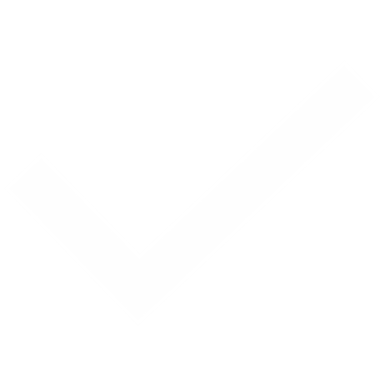 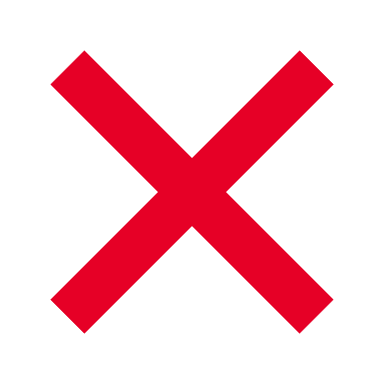 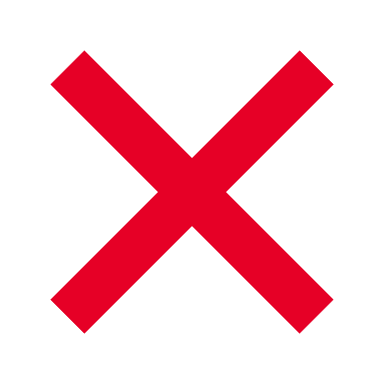 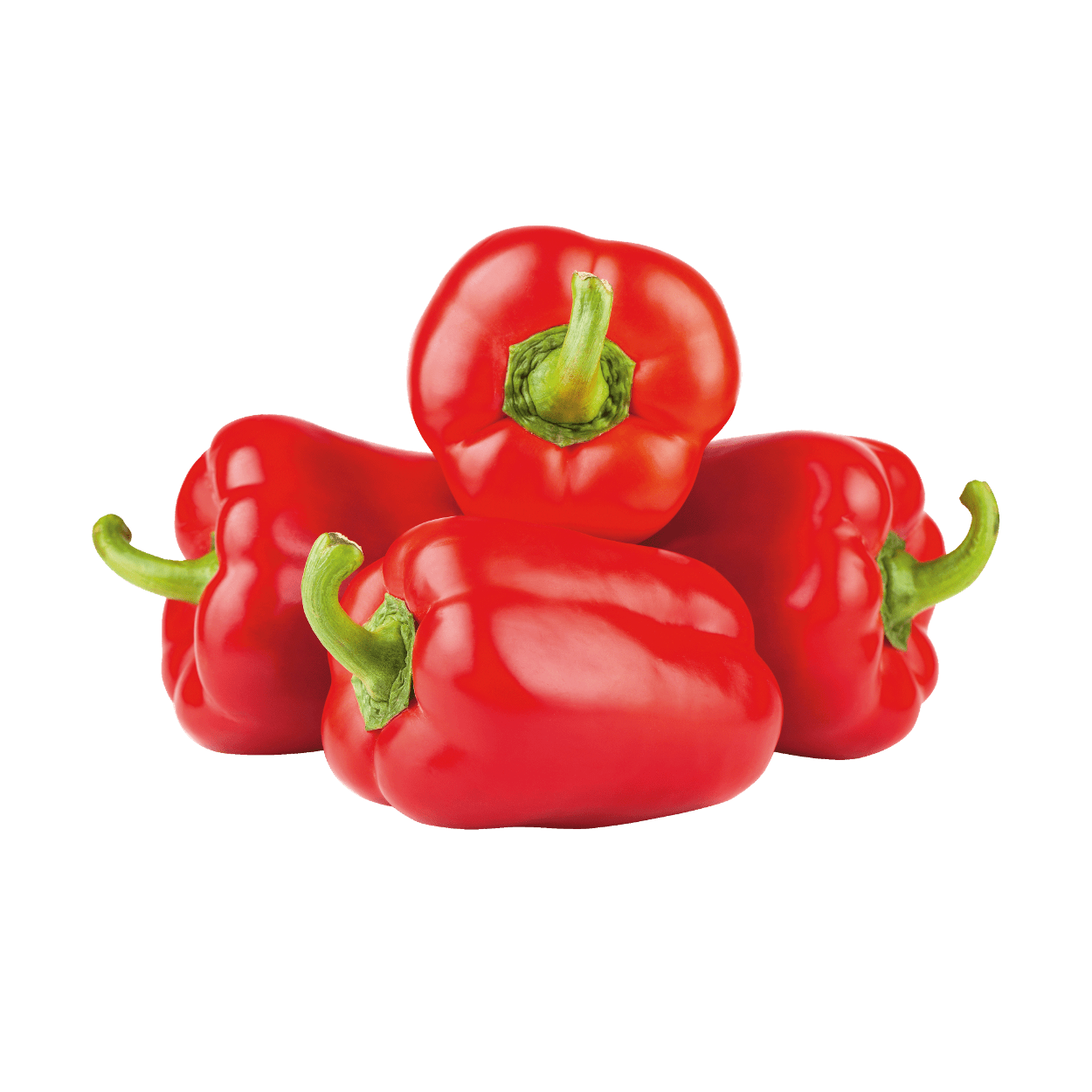 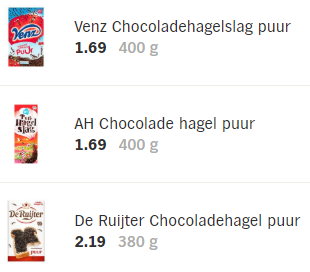 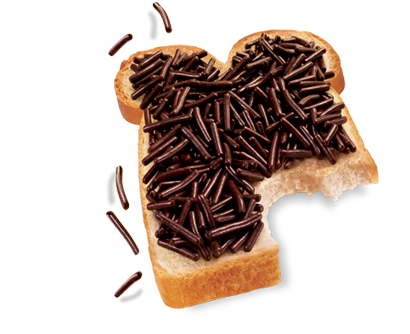 Vragers en aanbiederscollectief
De Qa beschrijft het aanbodgedrag van alle producenten bij mogelijke prijzen:
Verkoopbereidheid:hoe hoger de prijs, hoe hoger het aanbod
De Qv beschrijft het vraaggedrag van alle consumenten bij mogelijke prijzen:
Betalingsbereidheid:hoe hoger de prijs, hoe lager de vraag
samen op de markt
10
10
10
Qv
prijs (€)
prijs (€)
prijs (€)
Qa
8
8
8
6
6
6
4
4
4
2
2
2
50
50
50
100
100
100
150
150
150
200
200
200
250
250
250
totale hoeveelheid (× mln stuks)
totale aanbod (× mln stuks)
totale vraag (× mln stuks)
Het prijsmechanisme
Stel: prijs € 8
Vraag = 50
Aanbod = 187,5

Om producten kwijt te raken zullen prijzen moeten dalen

Stel: prijs € 3
Vraag = 175
Aanbod = 18,75

Ook bij hogere prijs kunnen producenten alle producten verkopen – consumenten genoeg.

Mechanisme stuurt richting evenwicht: Qa = Qv
Qv
Qa
8
10
prijs (€)
8
6
3
4
2
prijs
prijs
50
100
150
200
250
totale hoeveelheid (× mln stuks)
De evenwichtsprijs
Qv
Qa
10
prijs (€)
8
5,56
6
4
2
111,25
50
100
150
200
250
totale hoeveelheid (× mln stuks)
Teken het onderstaande marktmodel:
Qv = -5P + 50
Qa = 5P - 10

Bereken de evenwichtsprijs en de evenwichtshoeveelheid
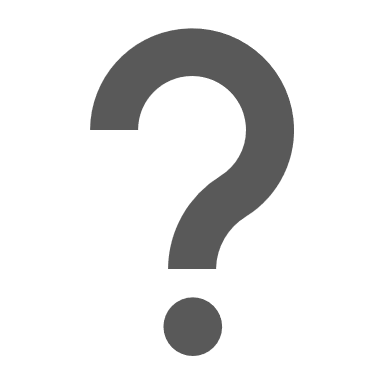 Qv = -5P + 50
Qa = 5P - 10
Eerst rekenen, dan tekenen:
Eerst de vraaglijn met de nulpunten
Als P = 0 → Qv = 50
Als Qv = 0 → P = 10
Dan de aanbodlijn
Als Qa = 0 → P = 2
Bijv. als P = 10 → Qa = 40

Evenwicht als Qa = Qv 
5P – 10 = -5P + 50
10P = 60
P = 6

Q = 5 × 6 – 10 = 20
Qv
Qa
10
8
prijs (€)
6
6
4
2
20
20
10
30
40
50
totale vraag (× mln stuks)
optimaal
de meest efficiënte uitkomst
Surplus
PS
CS
Qv
Qv
Qv
Qa
Qa
Qa
prijs
prijs
10
10
10
prijs (€)
prijs (€)
prijs (€)
8
8
8
6
6
6
4
4
4
Prijs = € 8
evenwichtsprijs
Prijs = € 4
2
2
2
In de evenwichtssituatie is de optelsom van de surplus maximaal:
optimaal efficiënt (perfect werkend)
50
50
50
100
100
100
150
150
150
200
200
200
250
250
250
totale hoeveelheid (× mln stuks)
totale hoeveelheid (× mln stuks)
totale hoeveelheid (× mln stuks)
Liever niet
Producent wil graag invloed op de prijs
Invloed = hogere prijs = groter surplus

Heterogeen maken: 
Bio-producten
Verpakking en reclame
Spaaracties
enz..
Qv
Qa
prijs
10
prijs (€)
8
6
4
2
50
100
150
200
250
hogere prijs
totale hoeveelheid (× mln stuks)
Externe effecten
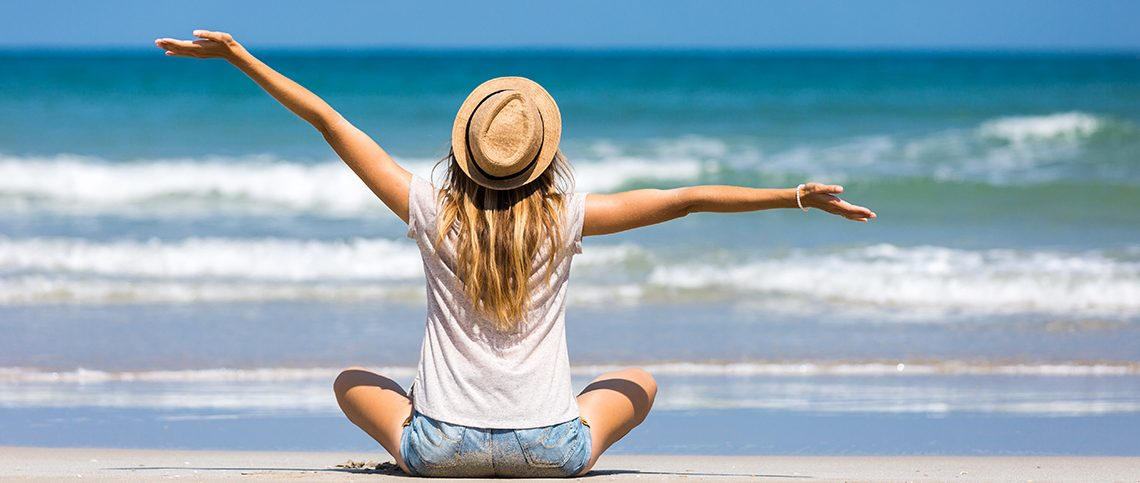 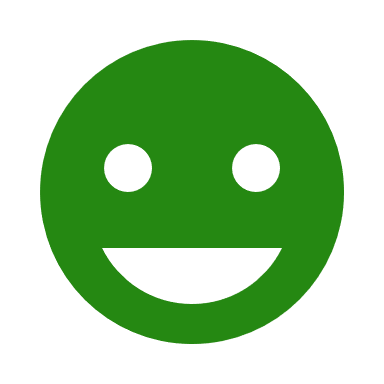 Als iemand anders er óók iets van merkt in zijn/haar welvaart.
Iemand anders dan:
consument
producent

Bijvoorbeeld vliegvakantie:
Consument “blij”
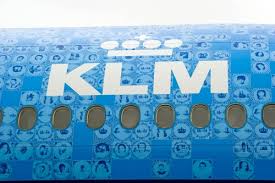 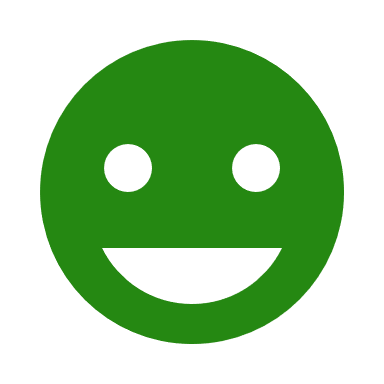 Producent “blij”
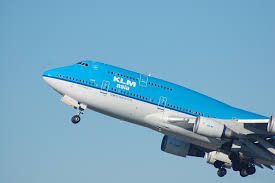 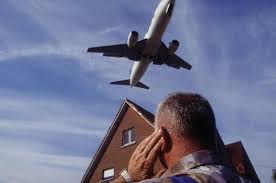 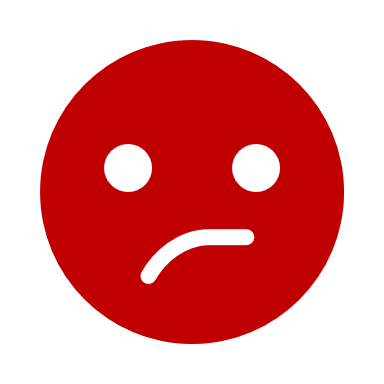 Veel omwonenden “niet blij”
Perfect werkend ?
Zo zou het kunnen zijn als:
Veel vragers en veel aanbieders
Homogeen product
Transparante markt

Maar die bestaan niet

En dan nog steeds:
Zouden er ook externe effecten kunnen zijn, waardoor een ander beeld ontstaat
Zelfs consumentensurplus kan een onjuist beeld geven voor de consument.Denk aan roken: op lange termijn helemaal geen positief surplus voor deze consument.
Qv
Qa
10
prijs (€)
8
6
4
2
50
100
150
200
250
evenwichtsprijs
totale hoeveelheid (× mln stuks)
marktevenwicht
veranderingen in de markt
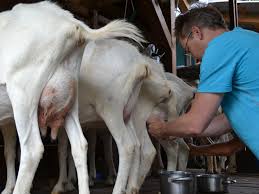 Winst trekt nieuwe aanbieders
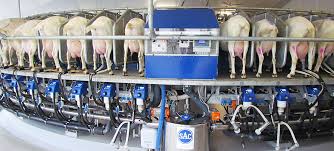 Qv = -5P + 50
Qa = 5P - 10
Evenwichtsprijs € 0,60

Als producenten winst maken, trekt dat nieuwe aanbieders
Extra aanbieders / extra aanbod bij dezelfde prijs
Aanbodlijn evenwijdig naar rechts
Evenwichtsprijs daalt daardoor

Q’a = 5P
Evenwichtsprijs € 0,50
Qv
Qa
10
Q’a
8
6
prijs (× 10 eurocent)
5
6
4
2
20
20
10
30
40
50
totale vraag (× mln stuks)
Voorkeur consument verandert
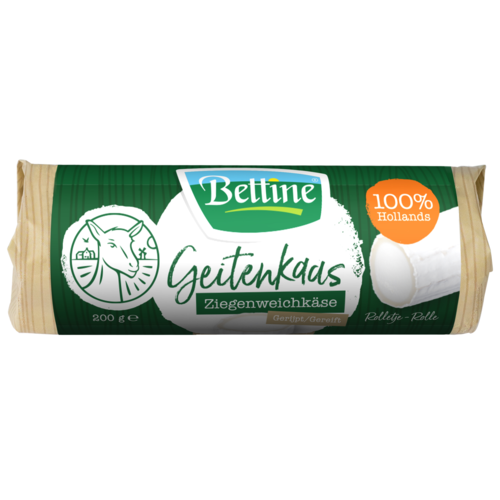 Qv = -5P + 50
Qa = 5P - 10
Evenwichtsprijs € 6

Geitenkaas wordt steeds populairder
bij dezelfde prijs wordt er meer geitenkaas gevraagd
de vraaglijn verschuift naar rechts
de evenwichtsprijs stijgt daardoor

Q’v = -5P + 60
evenwichtsprijs € 7
Qv
Q’v
Qa
10
7
8
prijs (€)
6
6
4
2
20
20
10
30
40
50
totale vraag (× mln kg)
Vul onderstaande tabel in
Qv
omhoog
eindelijk zomerweer
rechts
IJSJES
misoogst Afrika door stormen
links
CACAO
Qa
omhoog
links
omlaag
Qv
introductie 8K TV
TV HD
rechts
nieuwe olievelden gevonden
Qa
omlaag
BENZINE
anti-alcohol campagne slaat aan
Qv
links
omlaag
BIER